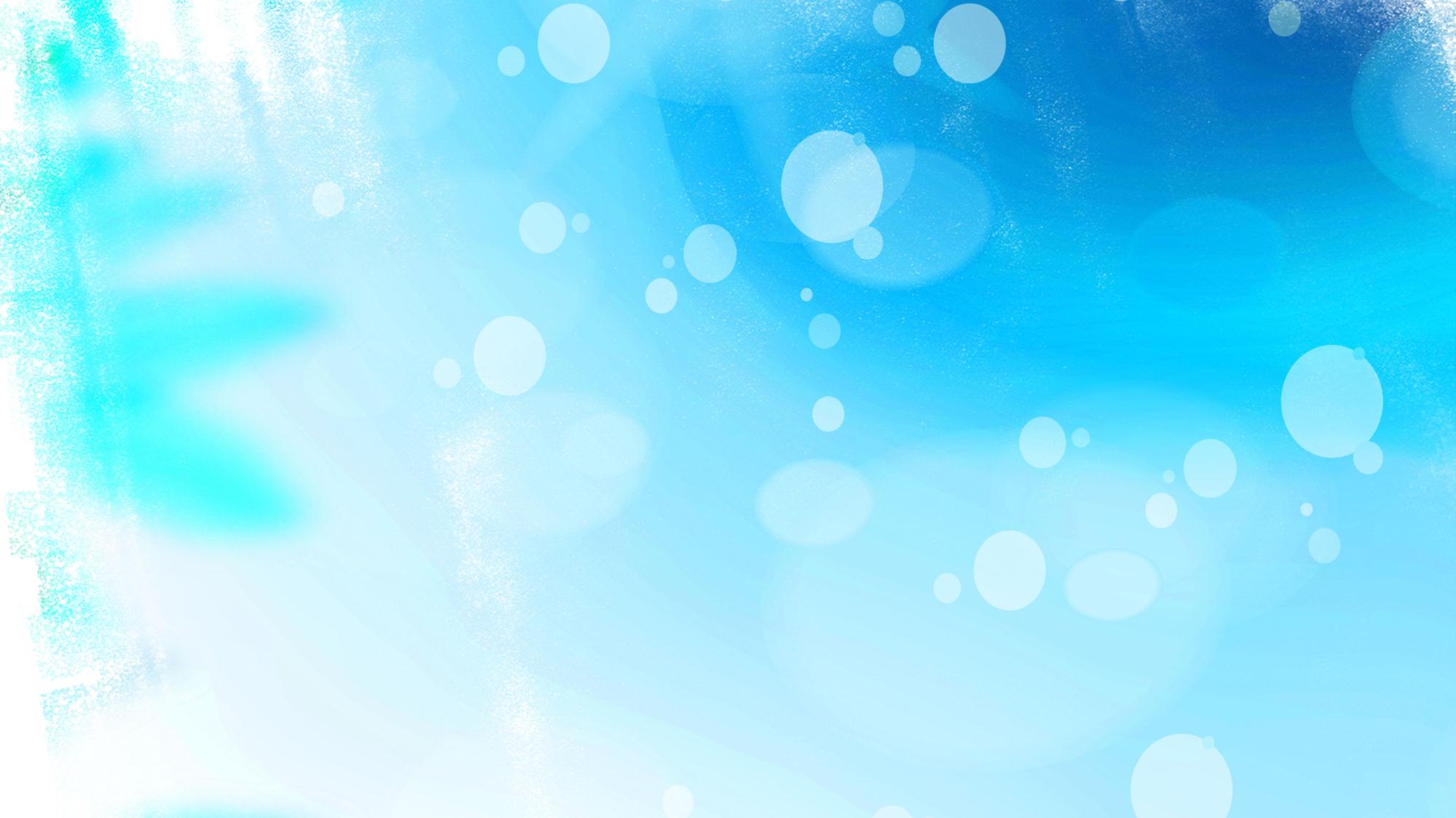 儿童成长家庭教育PPT模板
单击此处添加文字内容
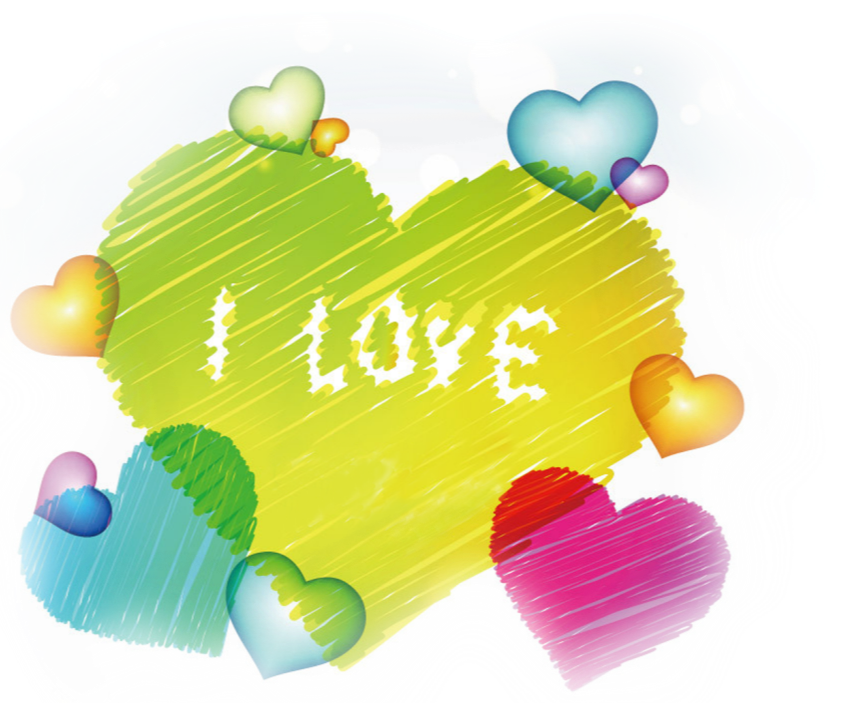 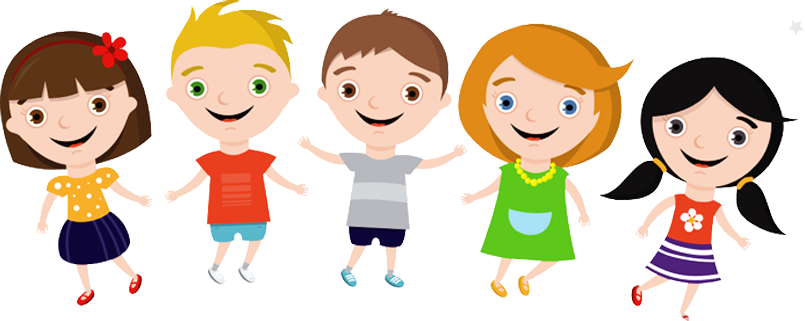 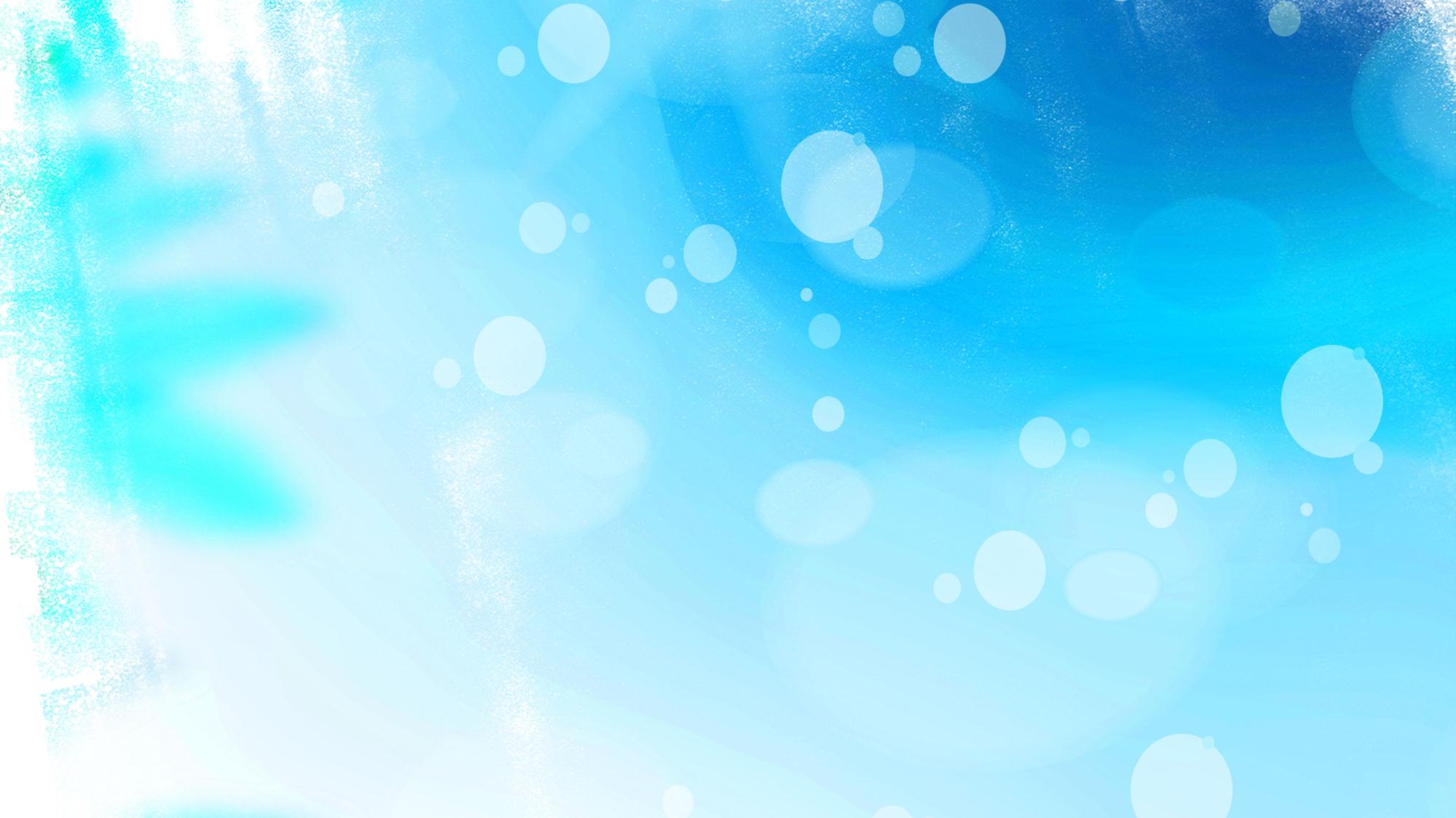 01
添加文字
P10
02
添加文字
P20
03
添加文字
P30
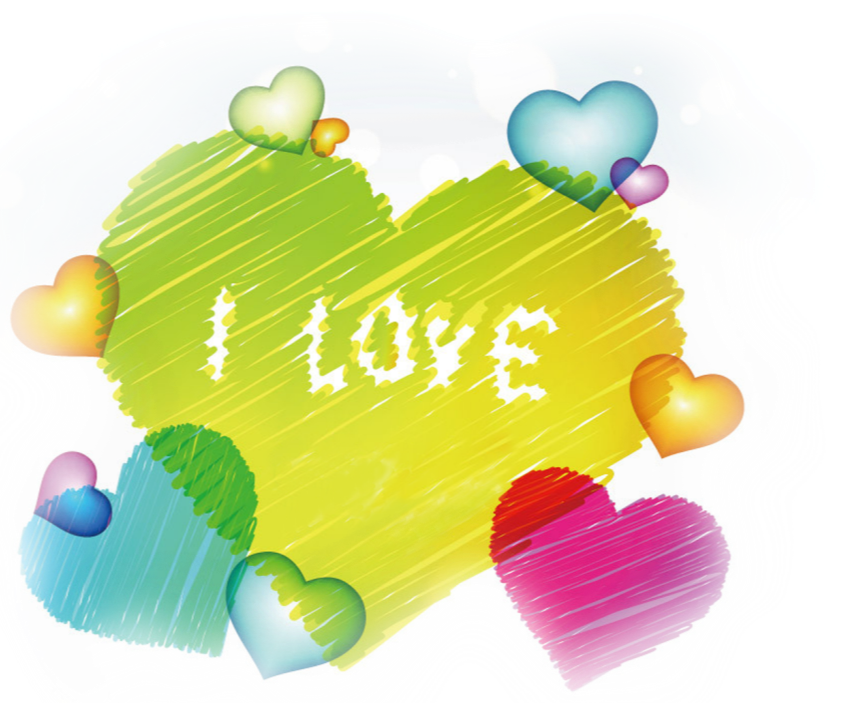 04
添加文字
P40
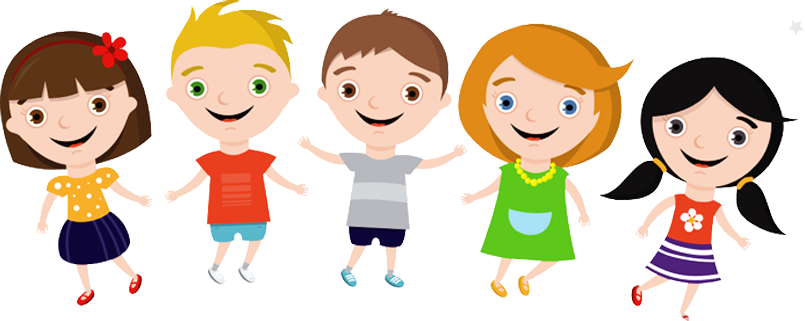 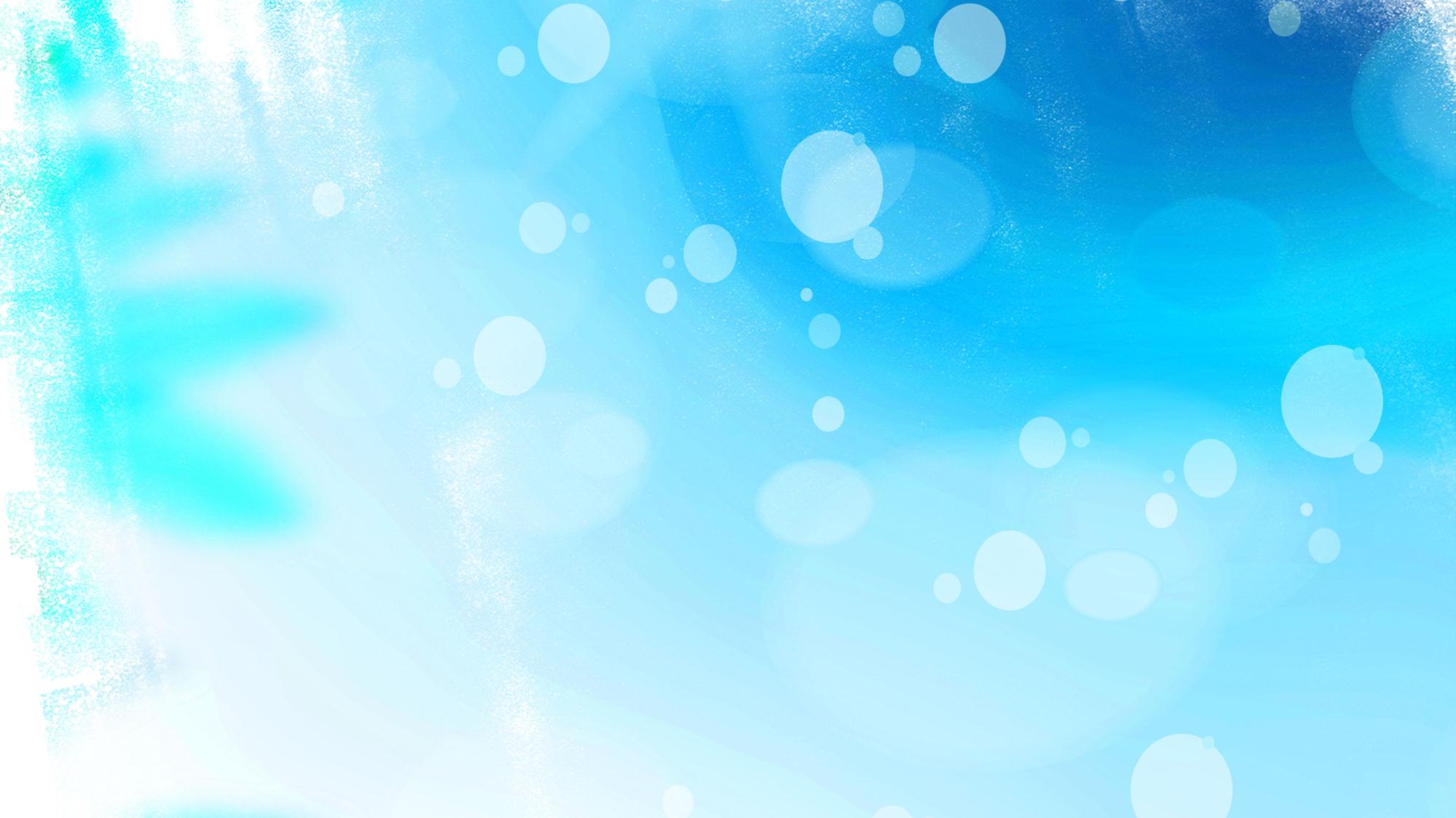 第一部分内容
01
单击添加文字内容
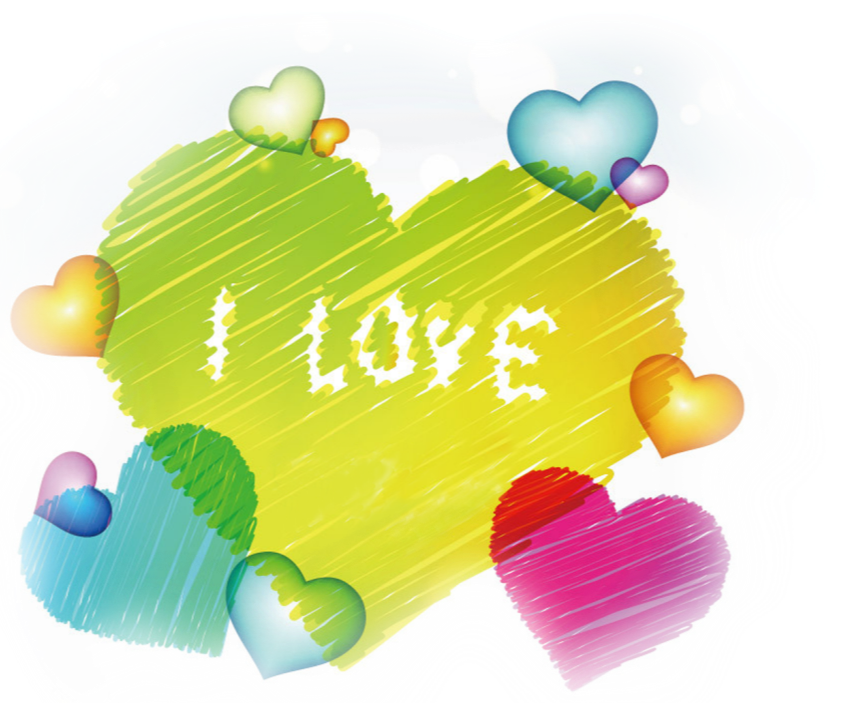 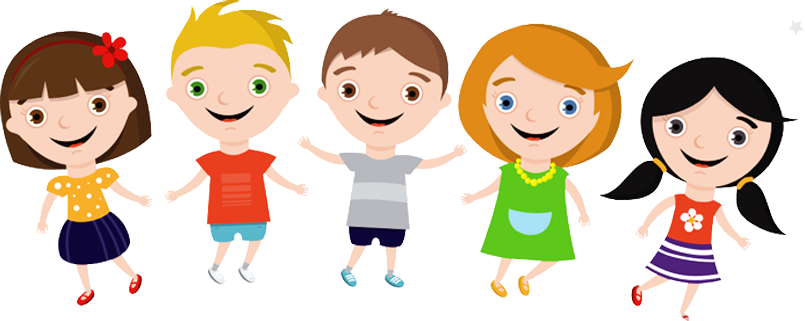 KEY WORD
KEY WORD
随着计算机技术的发展及印刷技术进步，平面设计在视觉感观领域表现也越来越丰富，这真正的对今天的平面设计都提出问题。
随着计算机技术的发展及印刷技术进步，平面设计在视觉感观领域表现也越来越丰富，这真正的对今天的平面设计都提出问题。
随着计算机技术的发展及印刷技术进步，平面设计在视觉感观领域表现也越来越丰富，这真正的对今天的平面设计都提出问题。
随着计算机技术的发展及印刷技术进步，平面设计在视觉感观领域表现也越来越丰富，这真正的对今天的平面设计都提出问题。
KEY WORD
KEY WORD
点击添加文本    
点击添加文本
点击添加文本    
点击添加文本
点击添加文本    
点击添加文本
点击添加文本    
点击添加文本
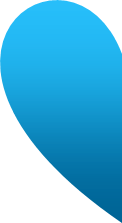 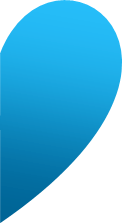 点击添加文本    
点击添加文本
点击添加文本    
点击添加文本
点击添加文本    
点击添加文本
点击添加文本    
点击添加文本
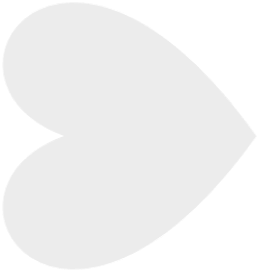 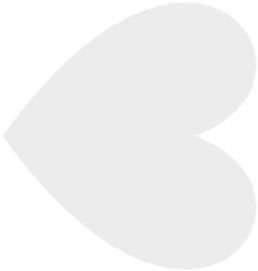 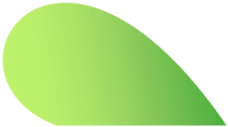 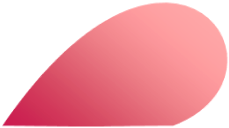 点击添加文本
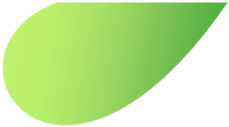 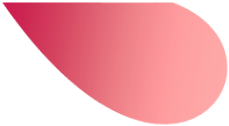 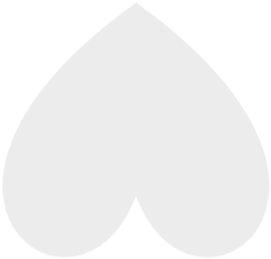 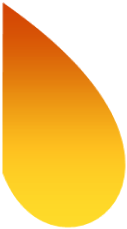 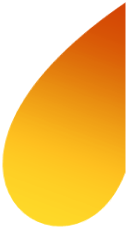 点击添加文本
点击添加文本
点击添加文本
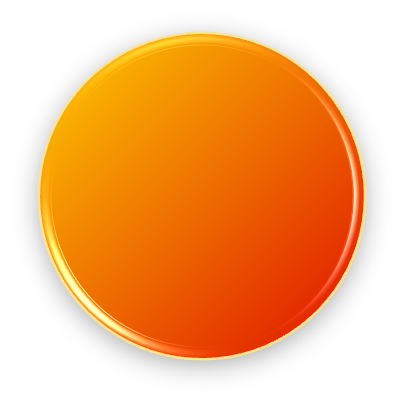 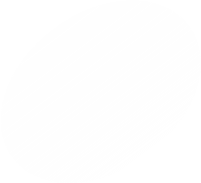 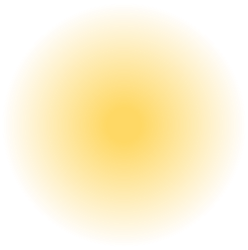 添加文本
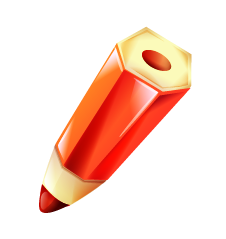 点击输入文字点击输入文字
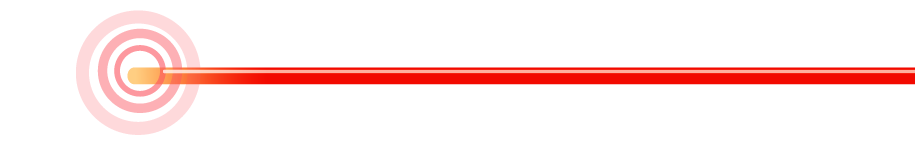 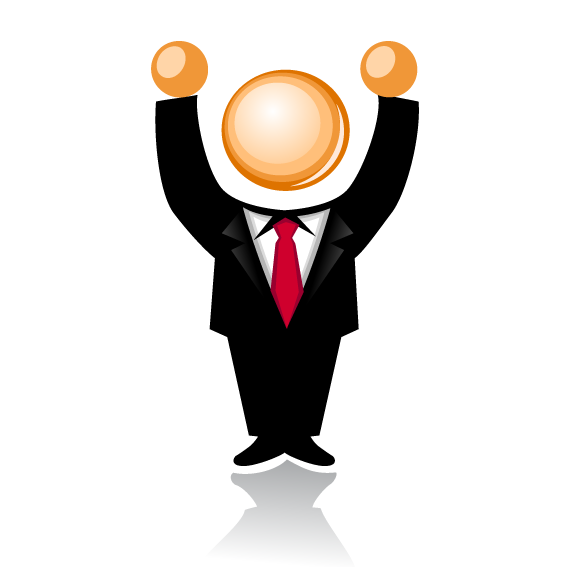 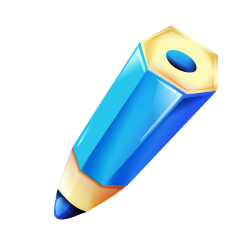 点击输入文字点击输入文字
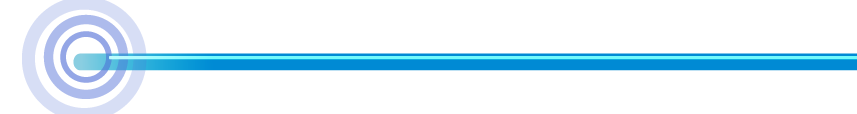 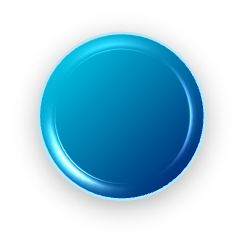 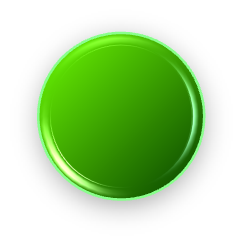 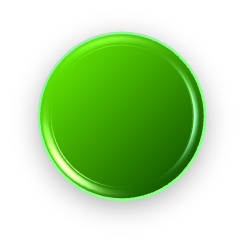 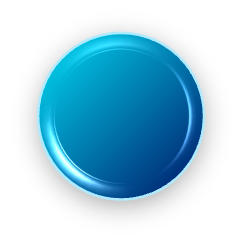 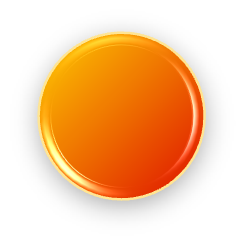 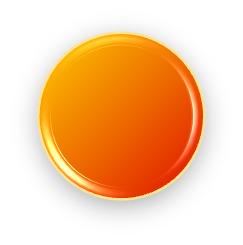 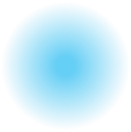 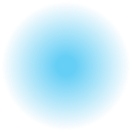 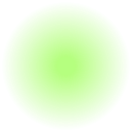 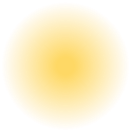 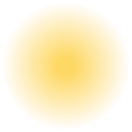 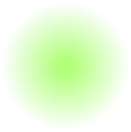 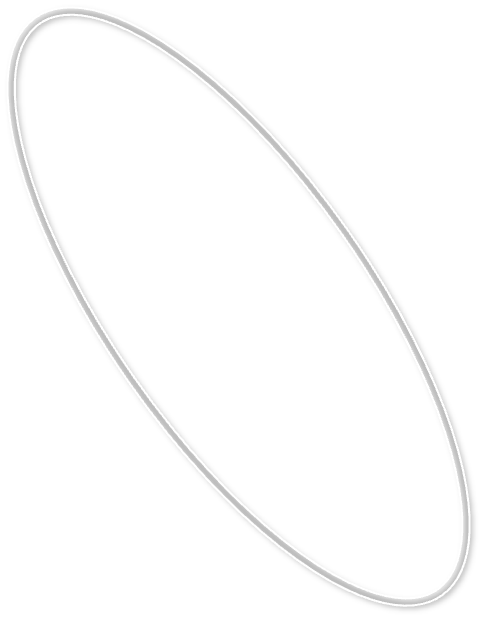 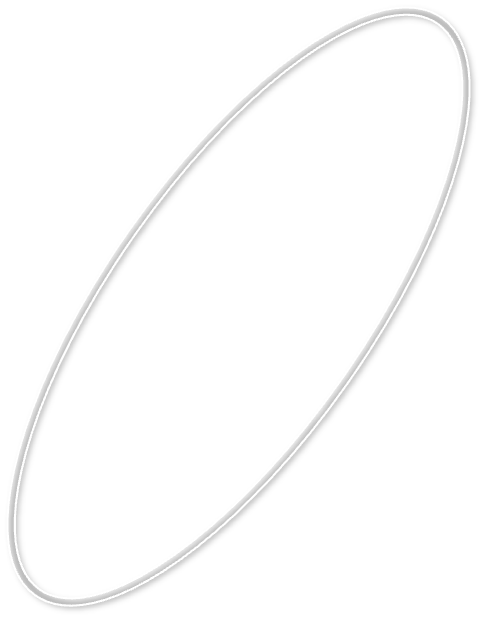 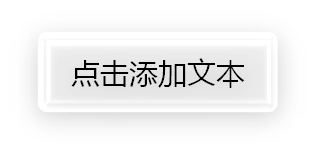 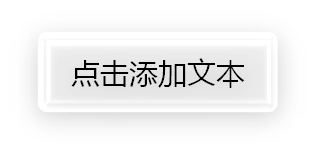 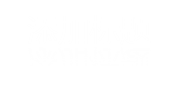 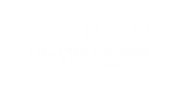 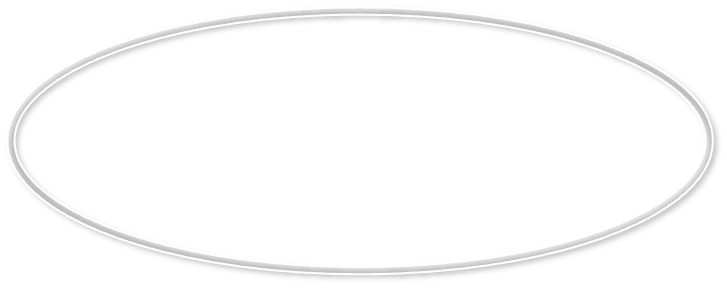 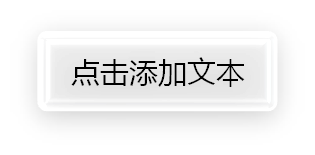 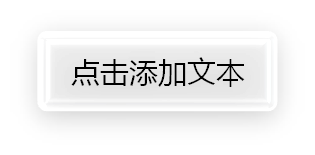 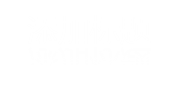 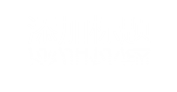 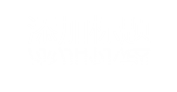 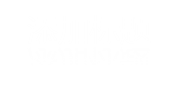 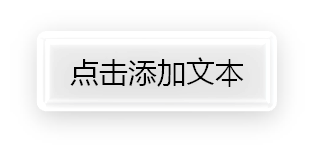 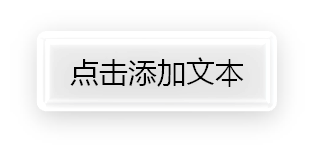 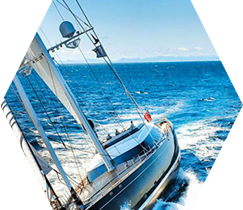 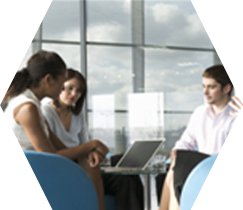 添加
文本
添加
文本
添加
文本
添加
文本
单击填加标题
单击填加文字内容单击填加文字内容
单击填加文字内容单击填加文字内容
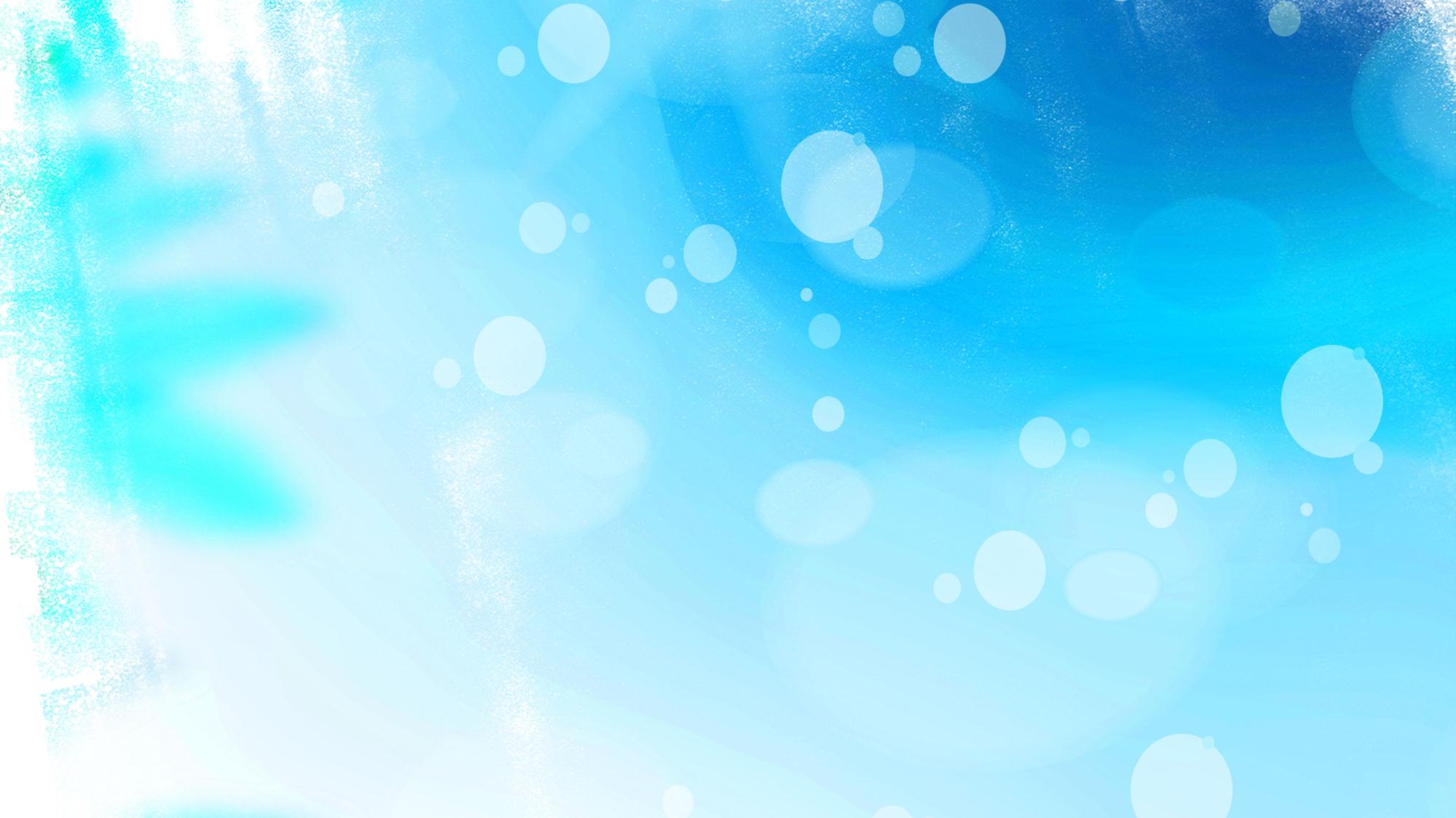 第二部分内容
02
单击添加文字内容
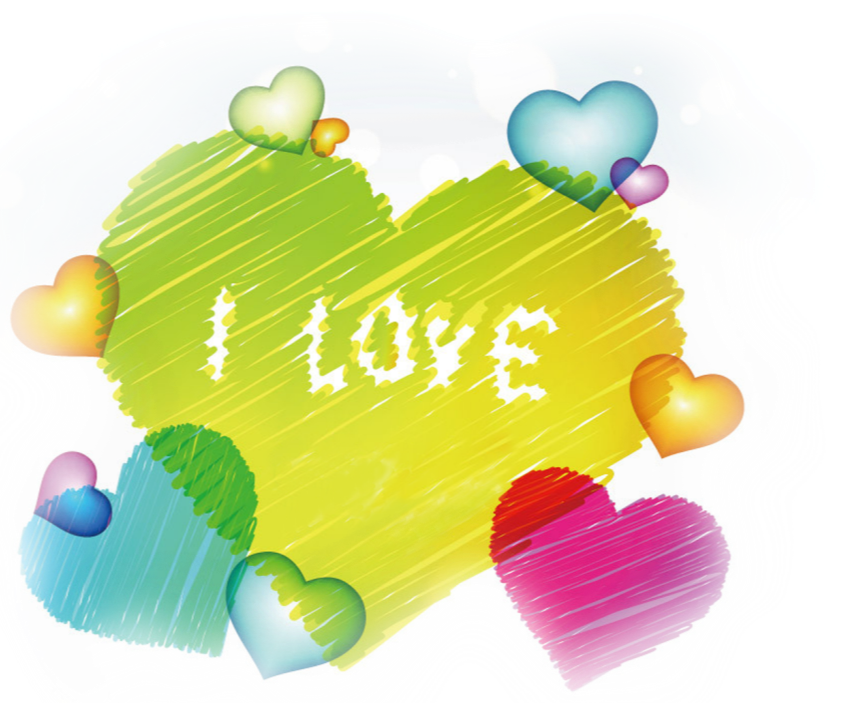 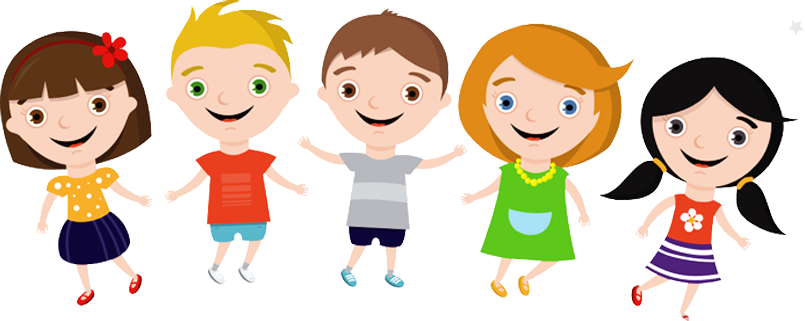 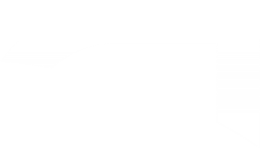 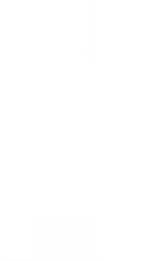 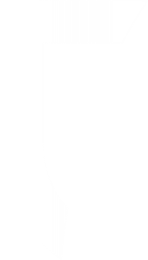 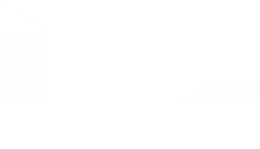 点击添加标题
点击添加标题
点击添加文本
点击添加文本
点击添加文本
点击添加文本
点击添加标题
点击添加标题
点击添加文本
点击添加文本
点击添加文本
点击添加文本
02
03
01
随着计算机技术的发展及印刷技术进步，平面设计在视觉感观领域的表现也越来越丰富的这真正的对今天的平面设计的。
随着计算机技术的发展及印刷技术进步，平面设计在视觉感观领域的表现也越来越丰富的这真正的对今天的平面设计的。
随着计算机技术的发展及印刷技术进步，平面设计在视觉感观领域的表现也越来越丰富的这真正的对今天的平面设计的。
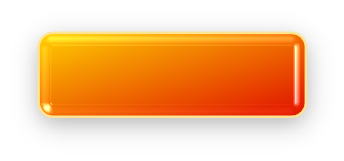 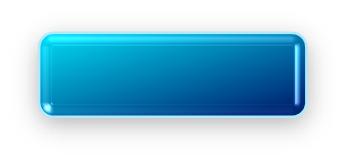 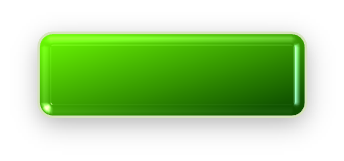 分标题一
分标题二
分标题三
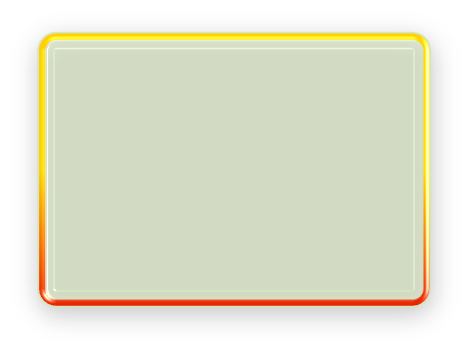 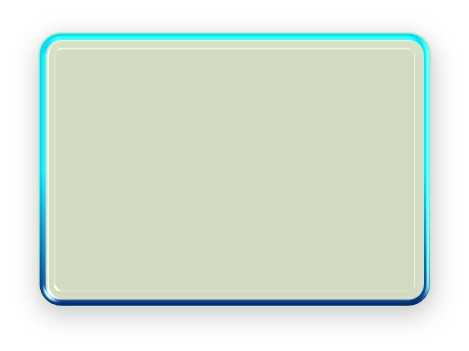 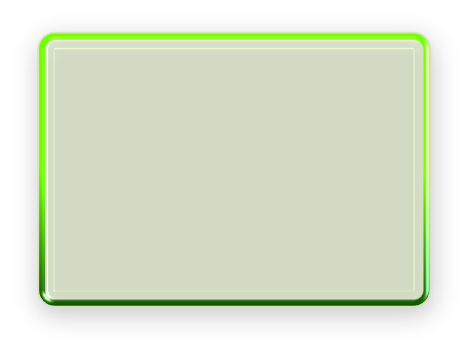 点击添加文本
点击添加文本
点击添加文本
点击添加文本
点击添加文本
点击添加文本
点击添加文本
点击添加文本
点击添加文本
点击添加文本
点击添加文本
点击添加文本
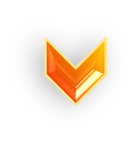 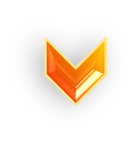 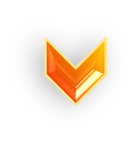 点击输入你想输入的文字内容点击输入你想输入的文字内容点击输入你想输入的文字内容点击输
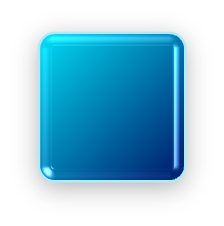 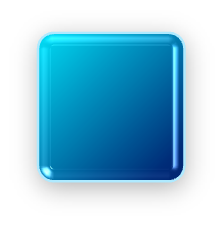 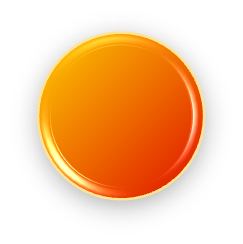 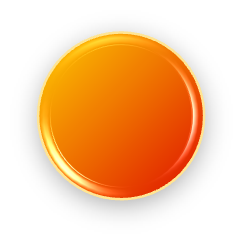 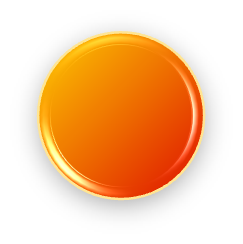 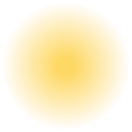 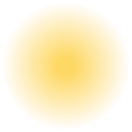 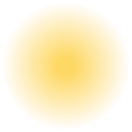 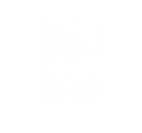 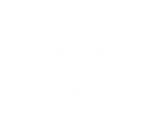 点击添加文本
添加文本
点击添加文本
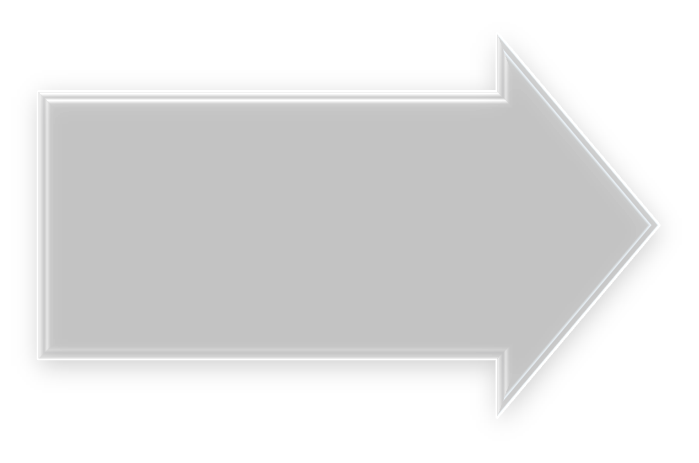 点击添加文本
点击添加文本
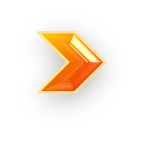 点击添
加文本
点击添加文本
添加文本
点击添加文本
点击添加文本
添加文本
点击添加文本
点击添加文本
随着计算机技术的发展及印刷技术的进步，平面设计在视觉感观领域的表现和应用也越来越丰富。
随着计算机技术的发展及印刷技术的进步，平面设计在视觉感观领域的表现和应用也越来越丰富。
01
02
KEY WORD
随着计算机技术的发展及印刷技术的进步，平面设计在视觉感观领域的表现和应用也越来越丰富。
随着计算机技术的发展及印刷技术的进步，平面设计在视觉感观领域的表现和应用也越来越丰富。
04
03
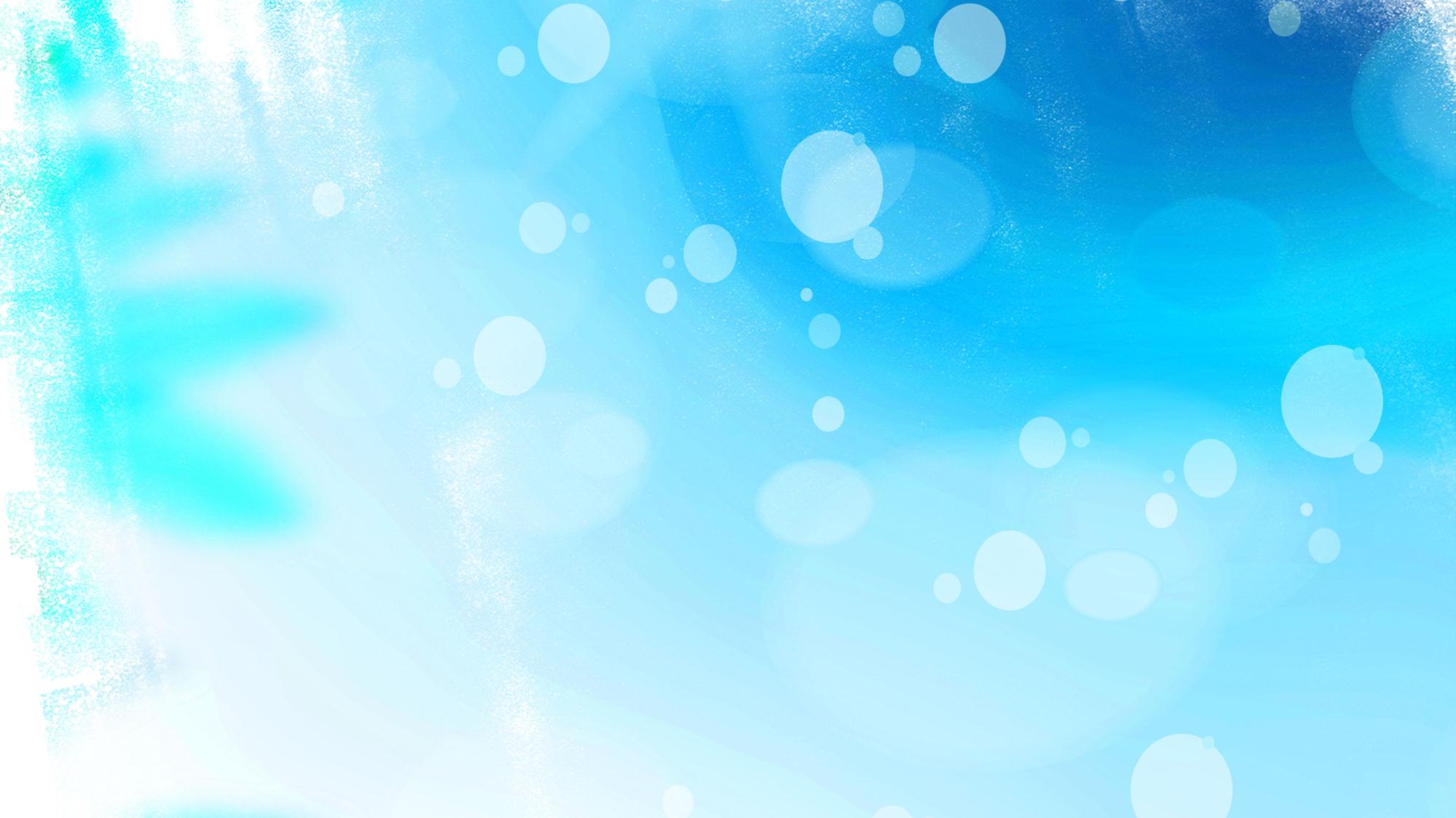 第三部分内容
03
单击添加文字内容
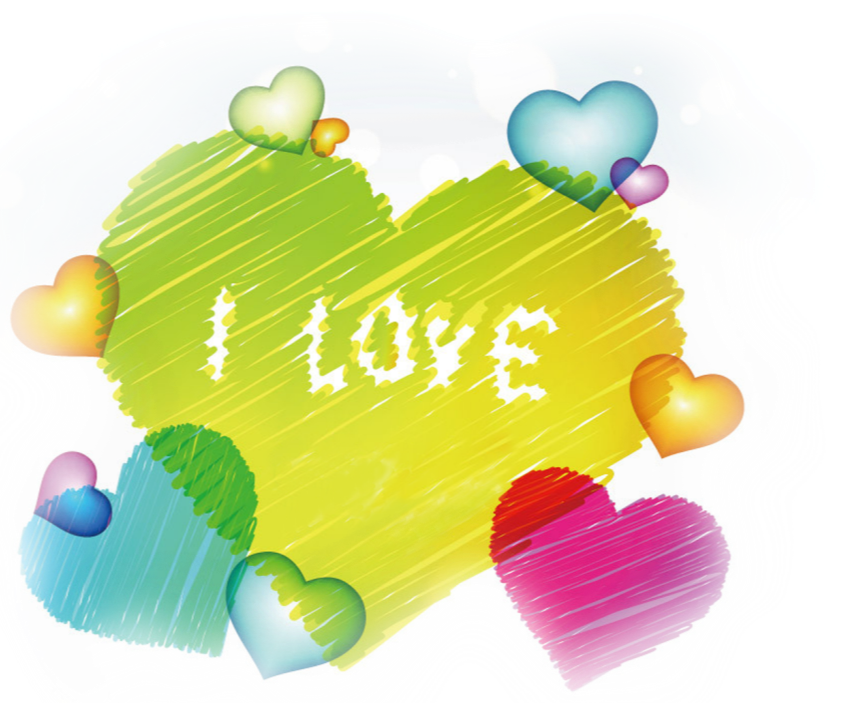 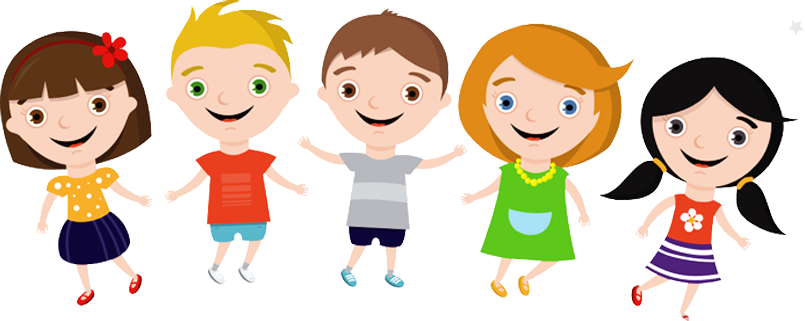 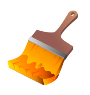 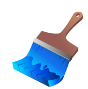 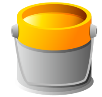 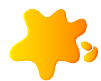 点击添加文本 点击添加文本
点击添加文本 点击添加文本
1
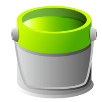 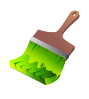 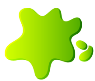 2
点击添加文本 点击添加文本
点击添加文本 点击添加文本
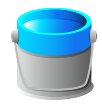 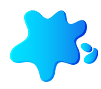 3
点击添加文本 点击添加文本
点击添加文本 点击添加文本
随着计算机技术的发展及印刷技术的进步，平面设计在视觉感观领域的表现和应用也越来越丰富。
随着计算机技术的发展及印刷技术的进步，平面设计在视觉感观领域的表现和应用也越来越丰富。
随着计算机技术的发展及印刷技术的进步，平面设计在视觉感观领域的表现和应用也越来越丰富。
随着计算机技术的发展及印刷技术的进步，平面设计在视觉感观领域的表现和应用也越来越丰富。
随着计算机技术的发展及印刷技术的进步，平面设计在视觉感观领域的表现和应用也越来越丰富。
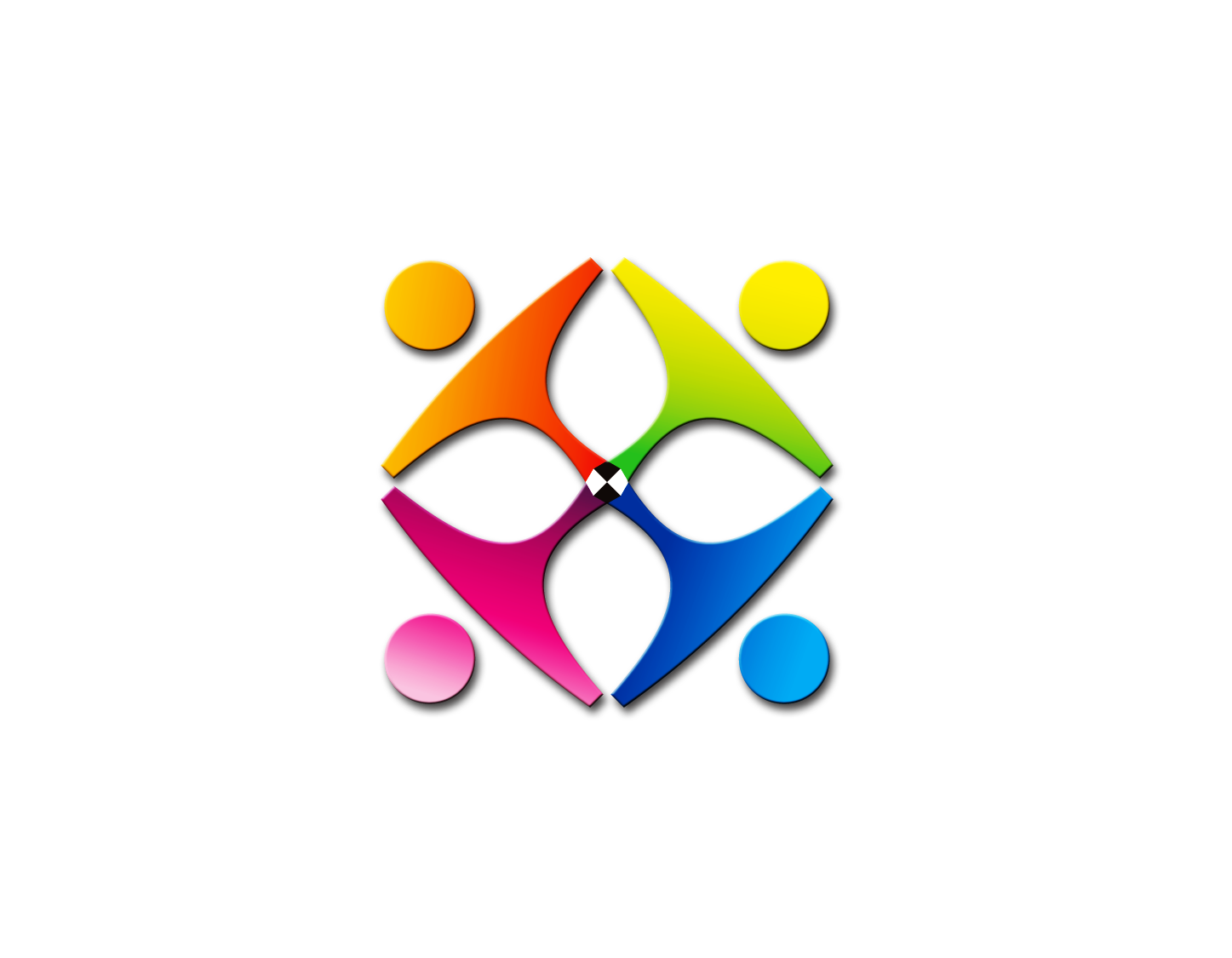 点击添加文本
点击添加文本
点击添加文本
点击添加文本
1
2
点击添加文本
点击添加文本
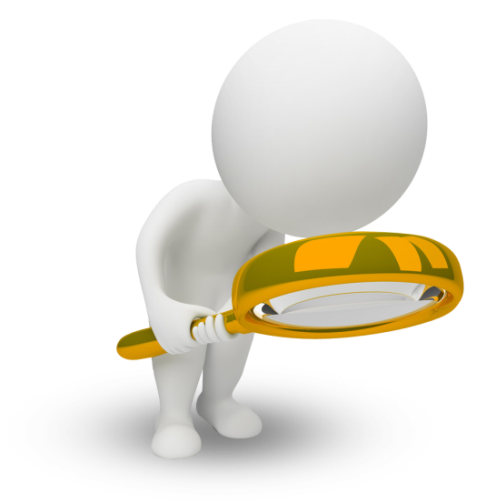 点击添加文本
点击添加文本
点击添加文本
4
3
点击添加文本
点击添加文本
点击添加文本
点击添加文本    
点击添加文本
点击添加文本    
点击添加文本
点击添加文本    
点击添加文本
点击添加文本    
点击添加文本
点击添加文本    
点击添加文本
点击添加文本    
点击添加文本
点击添加文本    
点击添加文本
点击添加文本    
点击添加文本
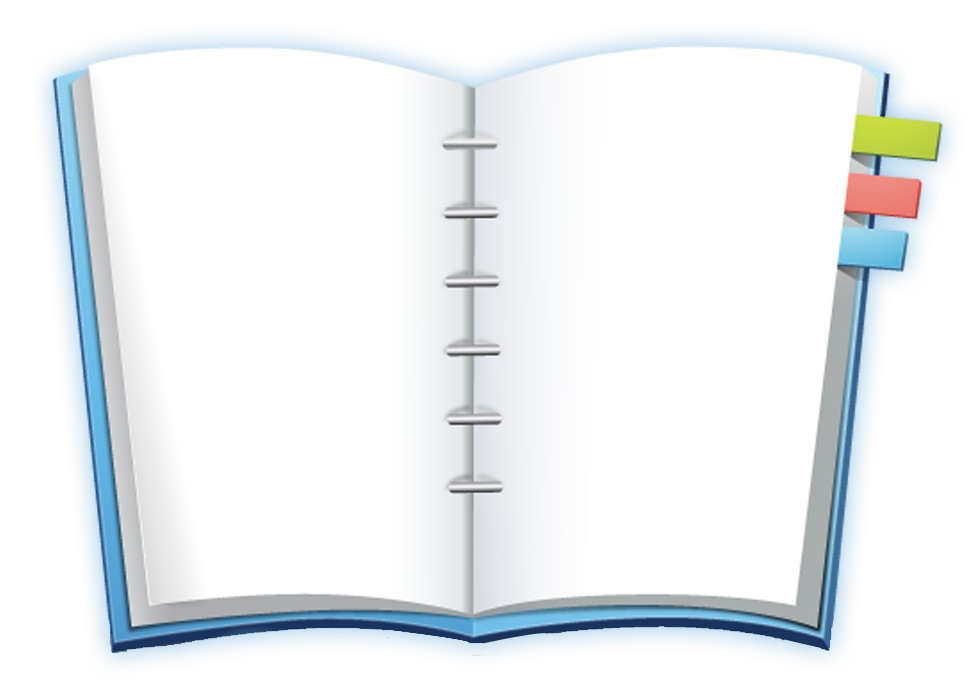 点击输入你想输入的文字内容点击输入你想输入的文字内容点击输入你想输入的文字内容点击输入你想输入的文字内容点击输入你想输入的文字内容点击输入你想输入的文
点击输入你想输入的文字内容点击输入你想输入的文字内容点击输入你想输入的文字内容点击输入你想输入的文字内容点击输入你想输入的文字内容点击输入你想输入的文
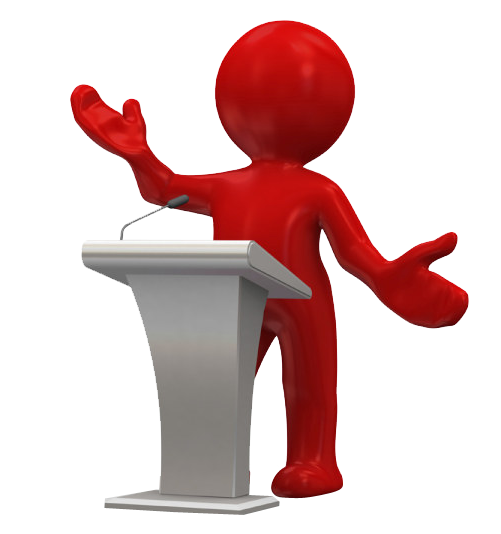 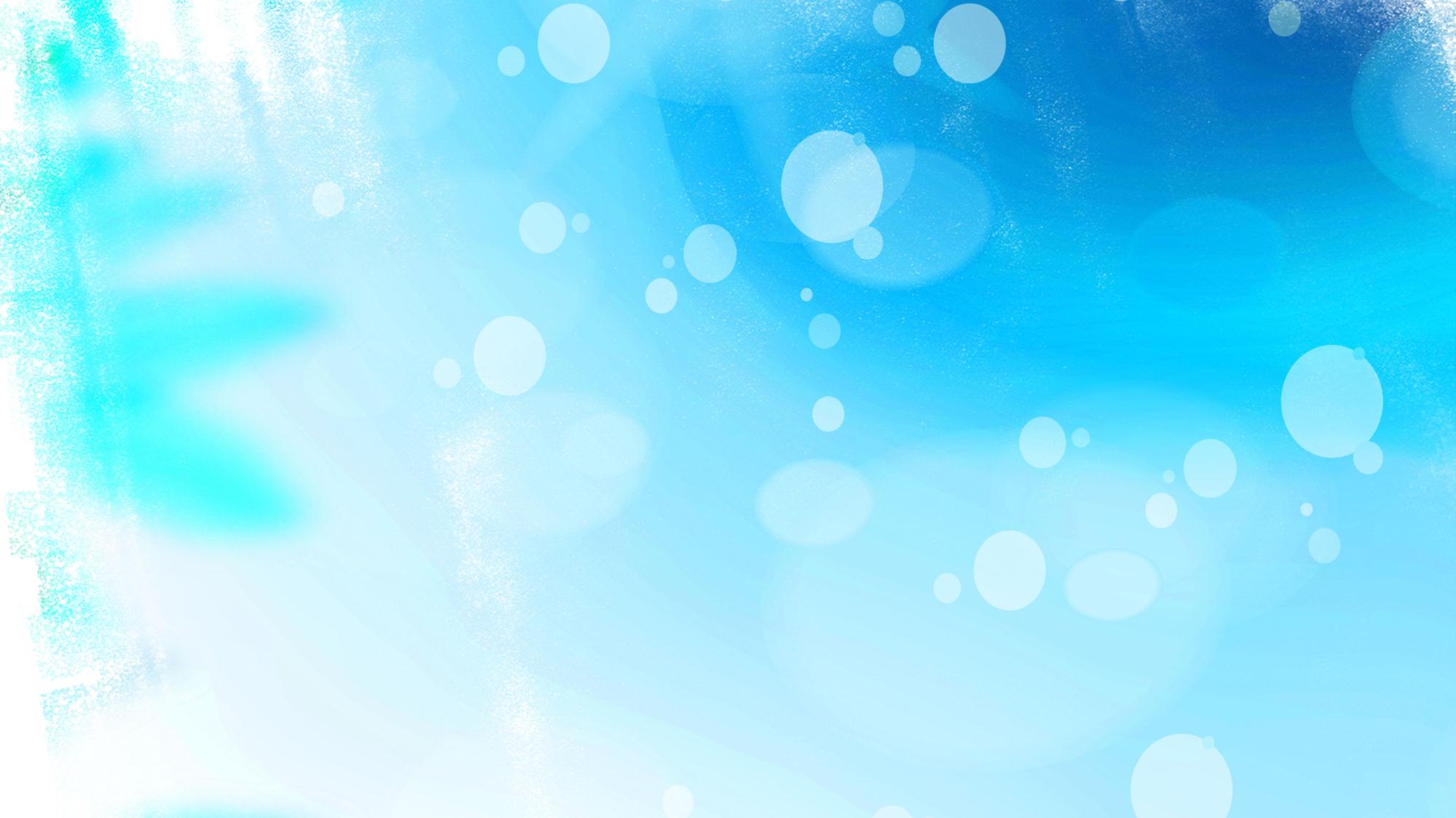 第四部分内容
04
单击添加文字内容
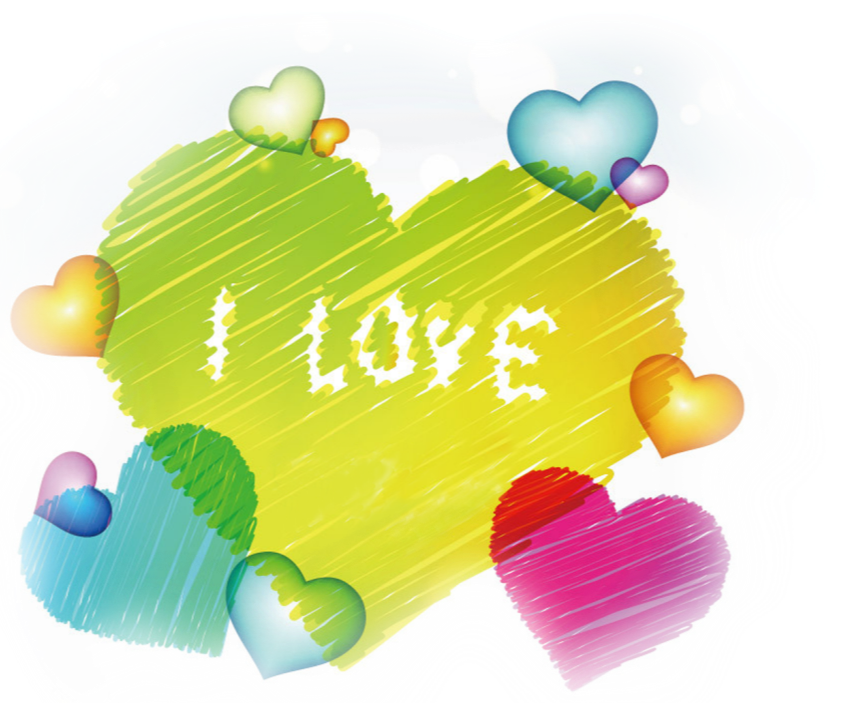 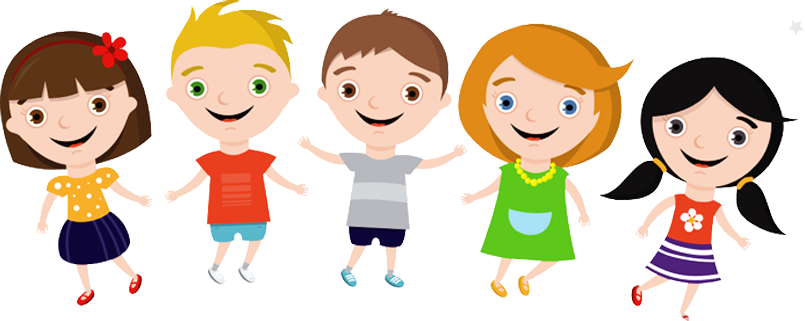 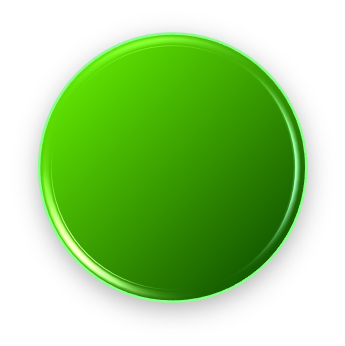 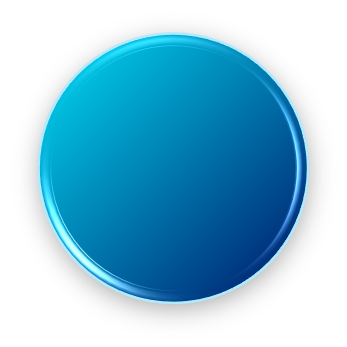 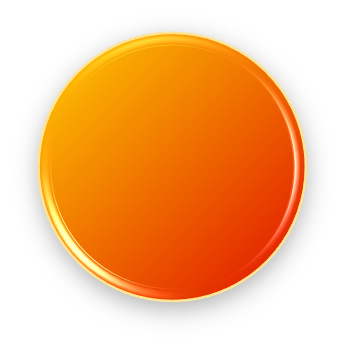 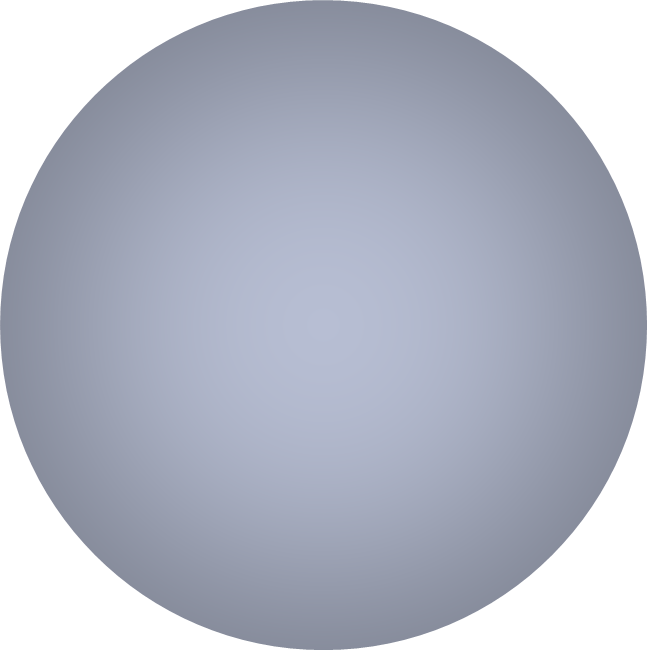 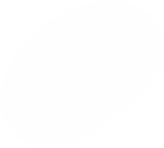 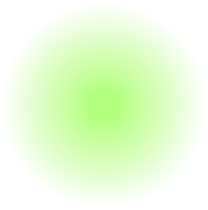 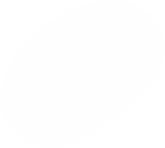 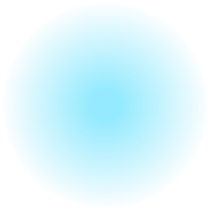 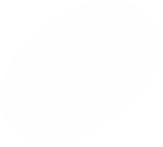 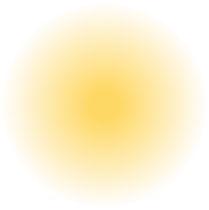 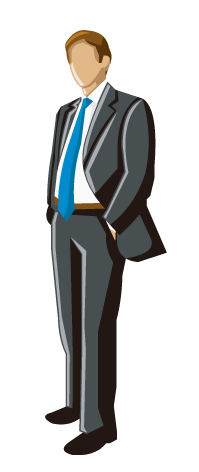 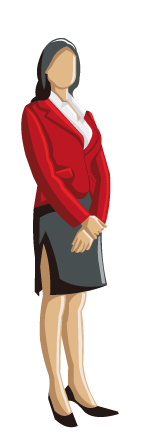 文字内容
文字内容
文字内容
文字内容文字内容文字内容
01
02
随着计算机技术的发展及印刷技术进步，平面设计在视觉感观领域的表现也越来越丰富，这真正的对今天的平面设计的。
随着计算机技术的发展及印刷技术进步，平面设计在视觉感观领域的表现也越来越丰富，这真正的对今天的平面设计的。
04
03
随着计算机技术的发展及印刷技术进步，平面设计在视觉感观领域的表现也越来越丰富，这真正的对今天的平面设计的。
随着计算机技术的发展及印刷技术进步，平面设计在视觉感观领域的表现也越来越丰富，这真正的对今天的平面设计的。
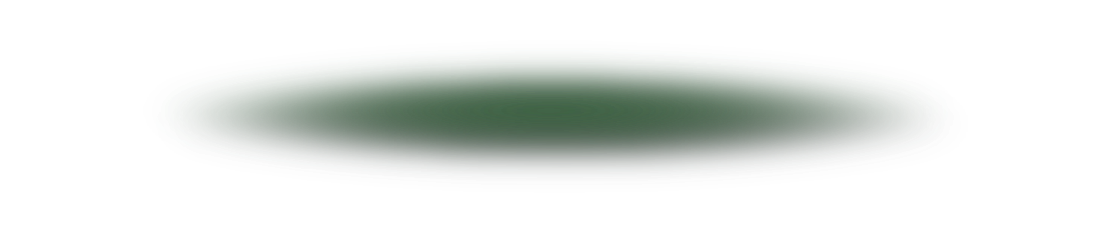 点击添加文本    
点击添加文本
点击添加文本    
点击添加文本
点击添加文本    
点击添加文本
点击添加文本    
点击添加文本
点击添加文本    
点击添加文本
点击添加文本    
点击添加文本
点击添加文本    
点击添加文本
点击添加文本    
点击添加文本
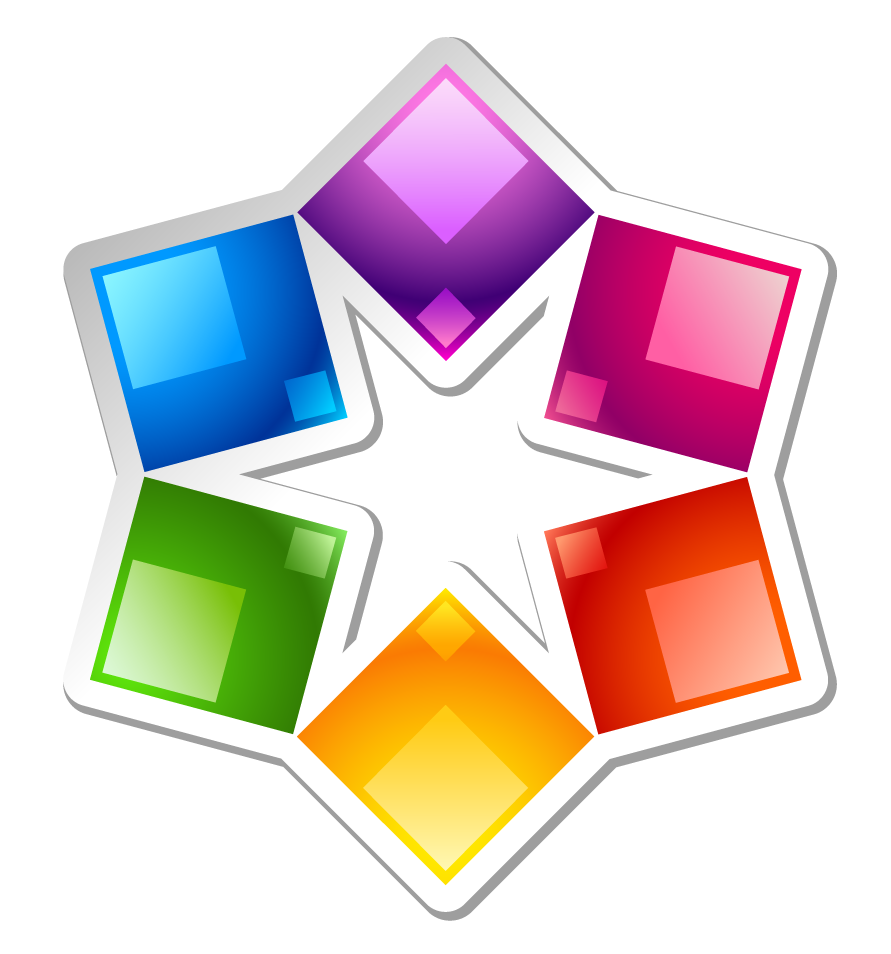 点击添加文本
点击添加文本
点击添加文本
点击添加文本
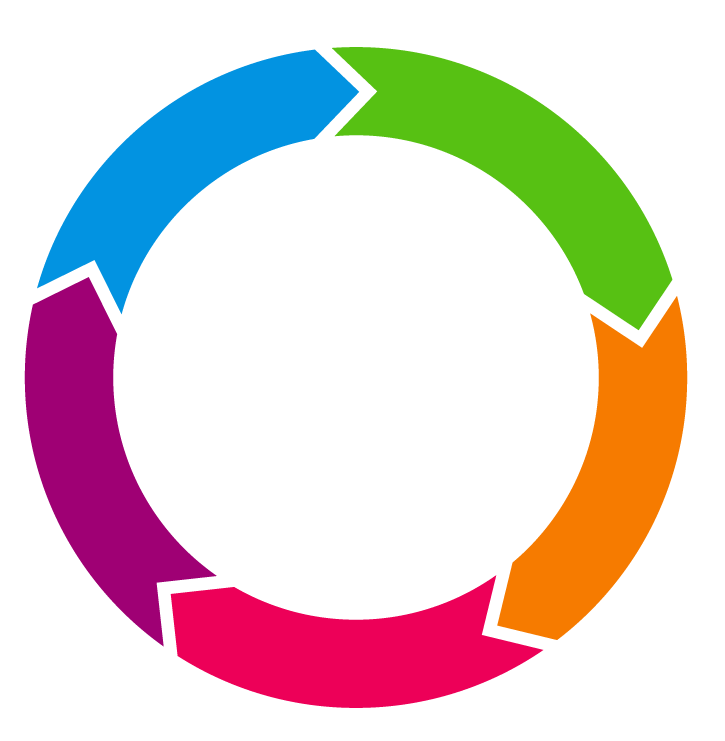 在此输入内容1
在此输入内容5
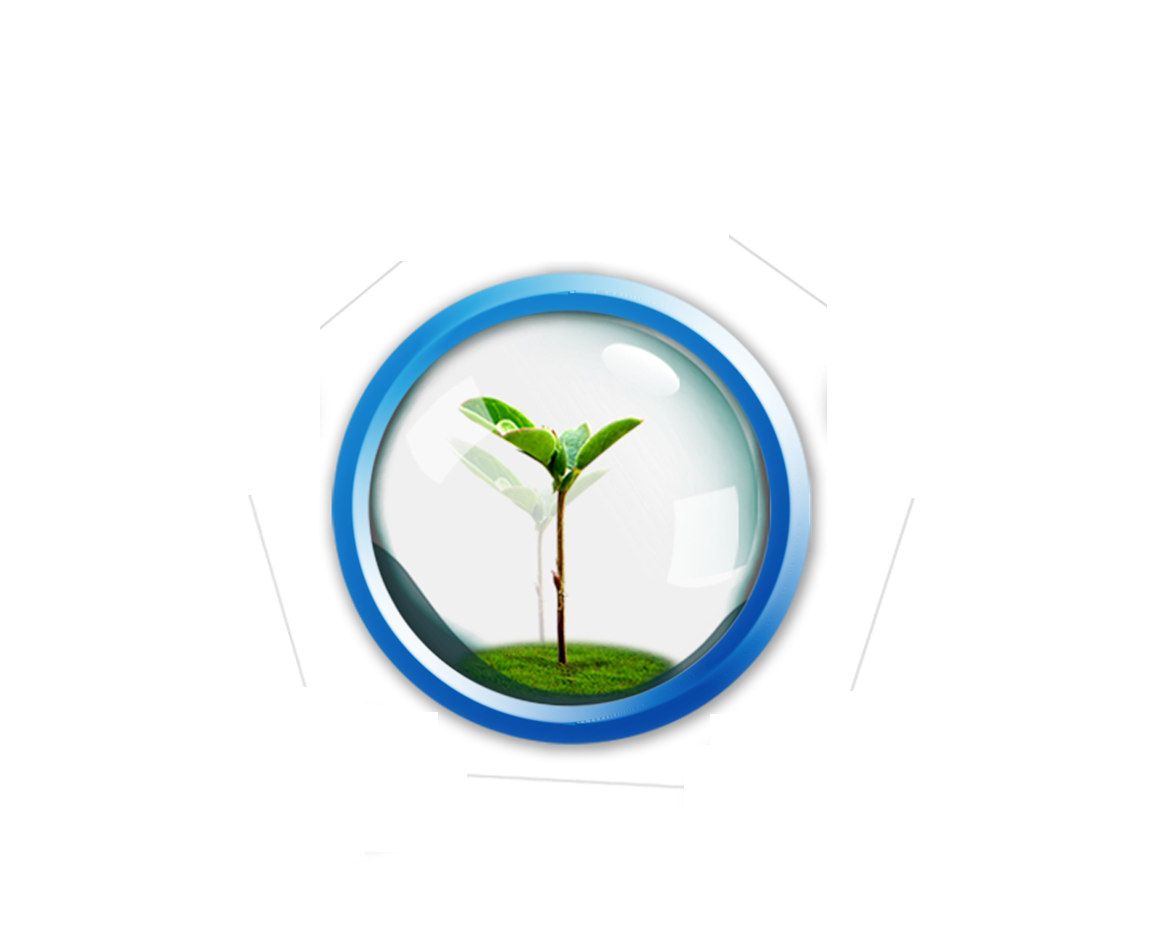 在此输入内容4
在此输入内容2
在此输入内容3
随着计算机技术的发展及印刷技术进步，平面设计在视觉感观领域的表现也越来越丰富这真正的对今天的平面设计的新。
随着计算机技术的发展及印刷技术进步，平面设计在视觉感观领域的表现也越来越丰富这真正的对今天的平面设计的新。
随着计算机技术的发展及印刷技术进步，平面设计在视觉感观领域的表现也越来越丰富这真正的对今天的平面设计的新。
01
02
03
04
05
随着计算机技术的发展及印刷技术进步，平面设计在视觉感观领域的表现也越来越丰富这真正的对今天的平面设计的新。
随着计算机技术的发展及印刷技术进步，平面设计在视觉感观领域的表现也越来越丰富这真正的对今天的平面设计的新。
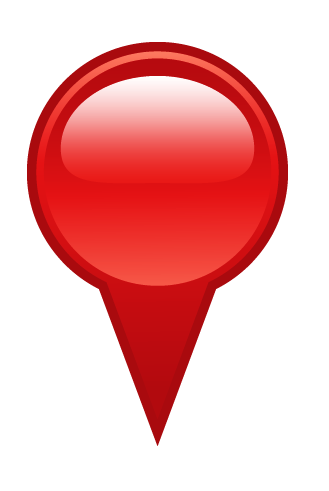 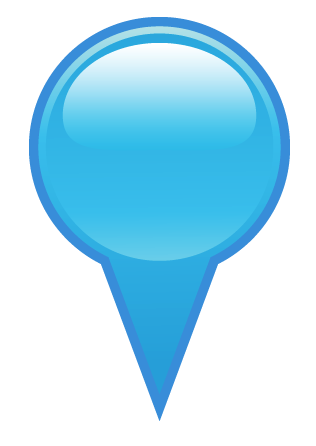 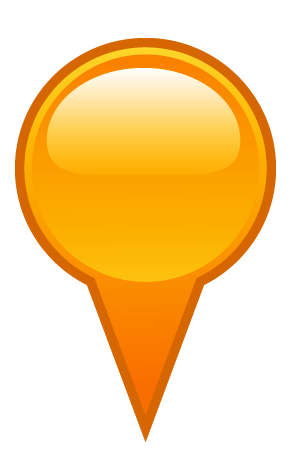 点击添加文本
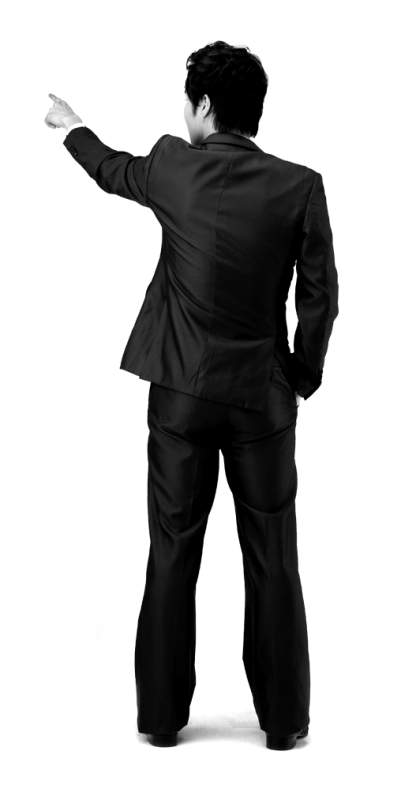 点击添加文本
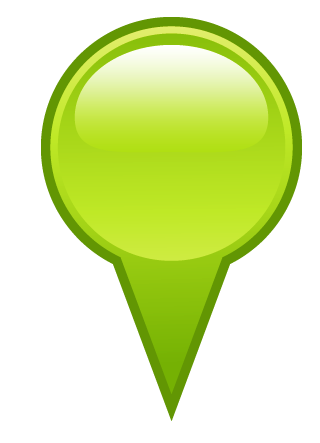 点击添加文本
点击添加文本
添加文本
添加文本
添加文本
添加文本
添加文本
添加文本
添加文本
添加文本
添加文本
添加文本
添加文本
添加文本
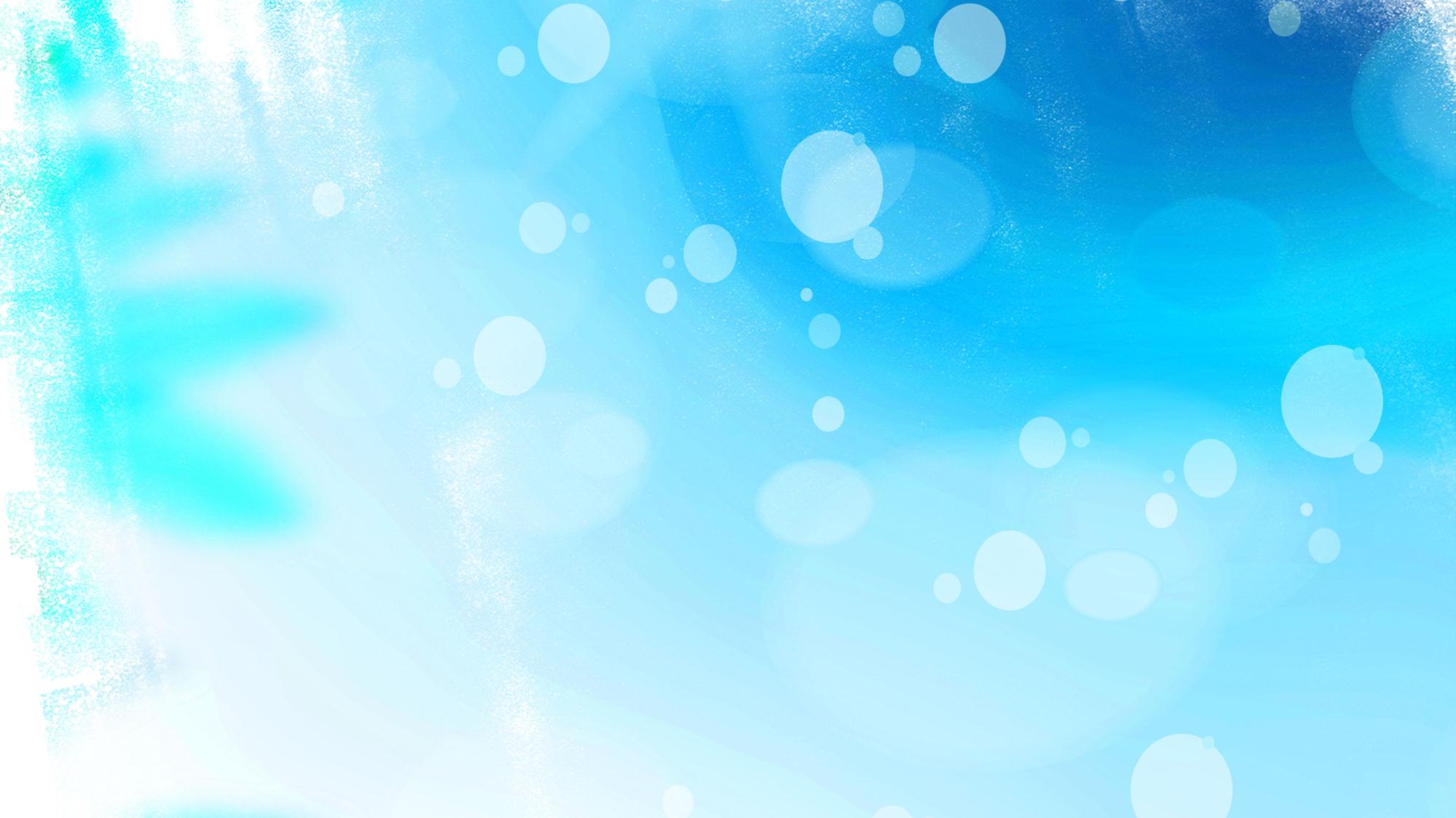 儿童成长家庭教育PPT模板
感谢您的观看 THANKS
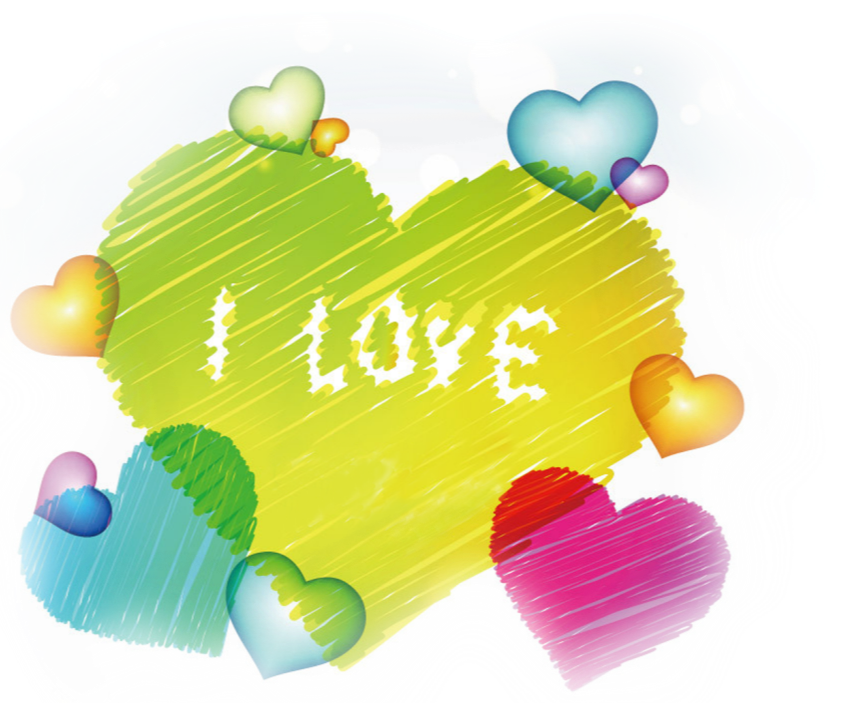 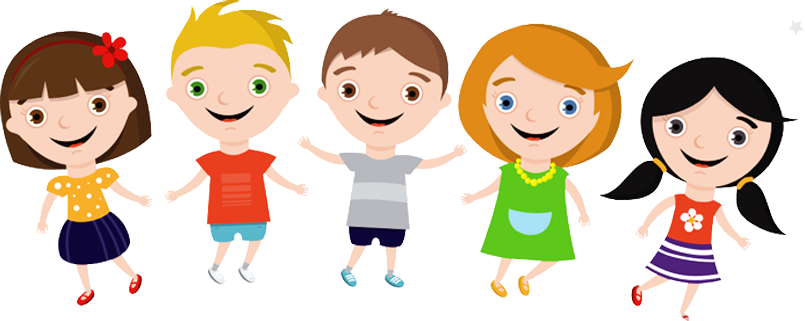